Základní škola a Mateřská škola, Pavlice, okres ZnojmoOP VK 1.4 75021293Tematický celek: Jazyk českýNázev a číslo učebního materiáluVY_32_INOVACE_02_19 Pravopis ě/jePaedDr. Tamara KučerováAnotace: učební materiál slouží k procvičování učiva o pravopisu ě/je.Metodika: prezentace slouží k předvedení na interaktivní tabuli
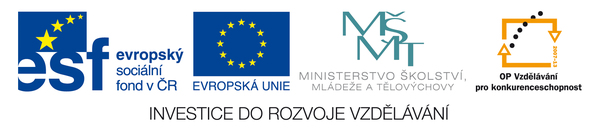 Pravopis ě/je
bje-, vje- se píše po předponě ob-, v-.
Objet, vjet, objetí, objem, vjem.
Bě-, vě- se píše v ostatních případech.
Běžet, věno, o rybě, tobě, věda.
Doplň ě/je
ob__dnat
b__hat
v__šák
b__lidlo
v__t 
v tráv__
nap__tí
v__m
vě__a
výb__h
v__žák
p__tka
ob__d
ob__m
ob__dnávka
ob__žnice
s__dnat
ob__ť
v__zd
zb__h
Řešení.
objednat
běhat
věšák
bělidlo
vjet 
v trávě
napětí
vjem
věta
výběh
věžák
pětka
oběd
objem
objednávka
oběžnice
sjednat
oběť
vjezd
zběh
Doplň ě/je
p__nkava
milé ob__tí
ob__h
zp__v
ob__vitel
b__houn
nap__tí
zv__st
ob__zd
vyp__tí
ob__m
ob__mný
ob__l
dob__hl
v__zd
dobrý ob__d
p__šina
p__na
Řešení.
pěnkava
milé objetí
oběh
zpěv
objevitel
běhoun
napětí
zvěst
objezd
vypětí
objem
objemný
objel
doběhl
vjezd
dobrý oběd
pěšina
pěna
Doplň ě/je a spoj s podstatným jménem
ob__mný 
p__nová
b__žecká
b__žný
ob__tavý
ob__dnací
ob__vné
zp__vavý
v__rný
sv__tový
koupel
balík
mír
lístek
sluha
postup
cesty
pták
dráha
člověk
Řešení.
objemný 
pěnová
běžecká
běžný
obětavý
objednací
objevné
zpěvavý
věrný
světový
koupel
balík
mír
lístek
sluha
postup
cesty
pták
dráha
člověk